Часть вторая:  “Колебания и волны. 
Волновая оптика”
“В науке  необходимо  воображение.  Она  не исчерпывается целиком ни математикой, ни логикой, в ней есть что-то от красоты и поэзии”
М. Митчелл, 1860
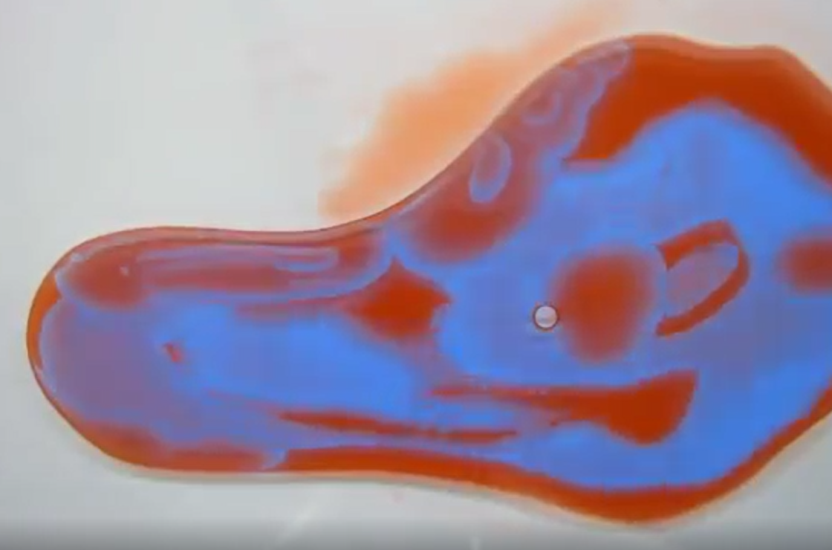 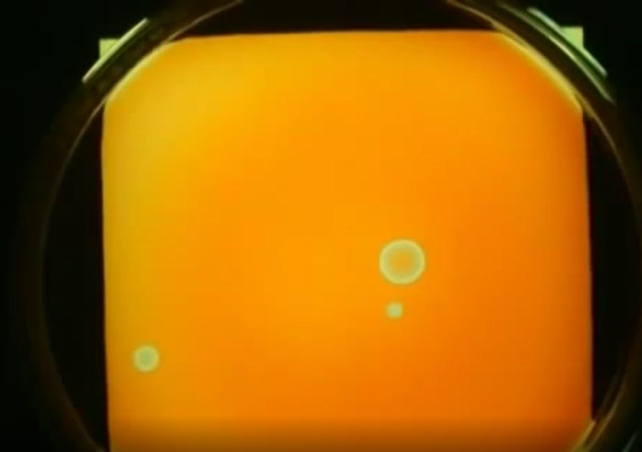 1
Раздел I. Колебания и волны
http://vega.phys.msu.ru/
Лекция 1. Свободные колебания простых одномерных осцилляторов
Глава I. Свободные колебания
§ 1. Свободные  незатухающие  колебания  простых систем  (гармонический  осциллятор)
“oscillator”
1.1. Понятие  о  колебательных  процессах (Какие бывают колебания?)
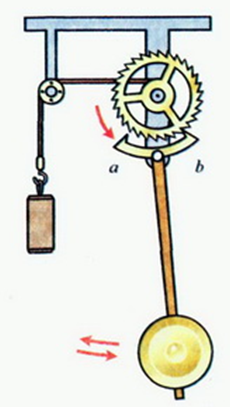 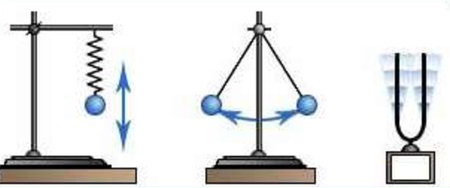 Маятник часов
«Физический маятник
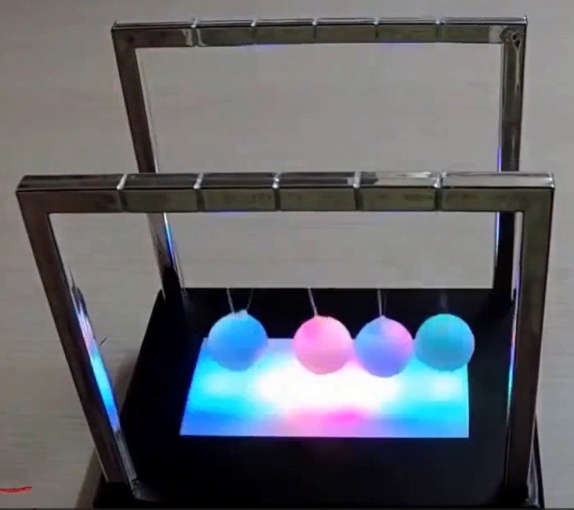 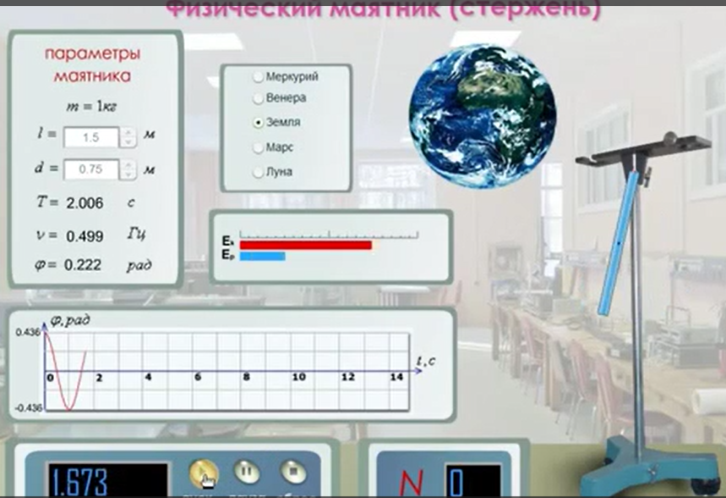 «Маятник Ньютона»
Колебания
???
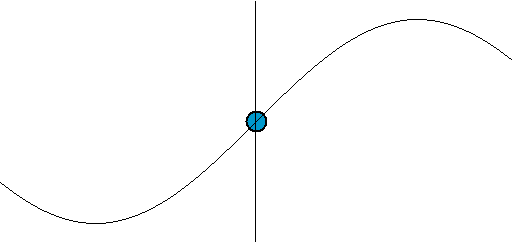 4
Колебания “бегут” – “Волны”
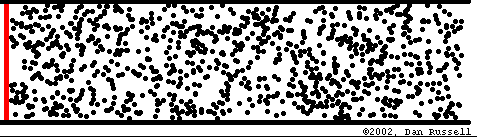 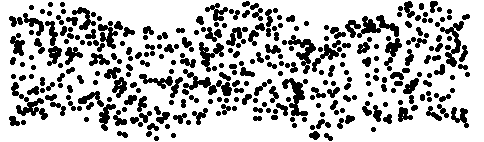 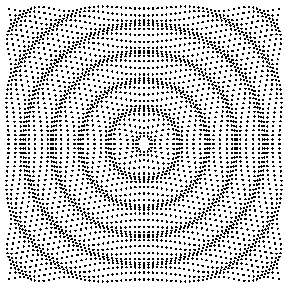 5
Колебания
???
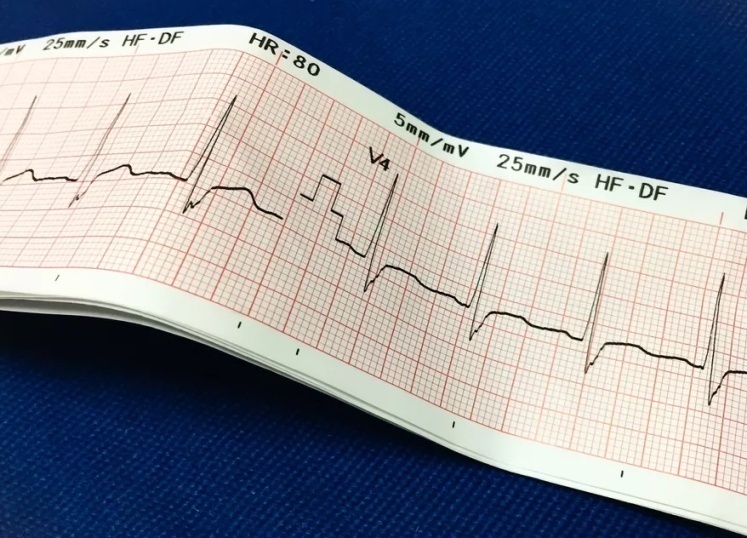 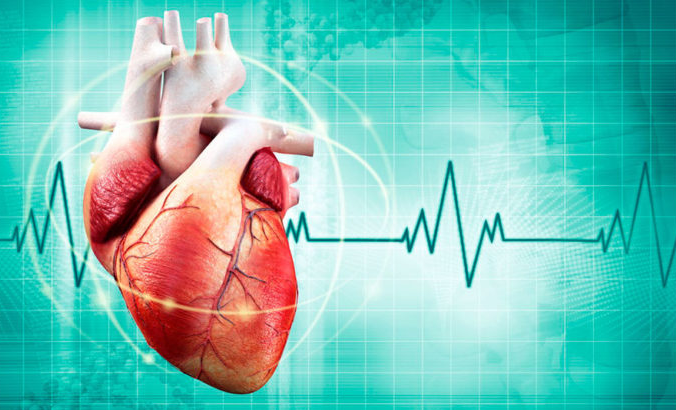 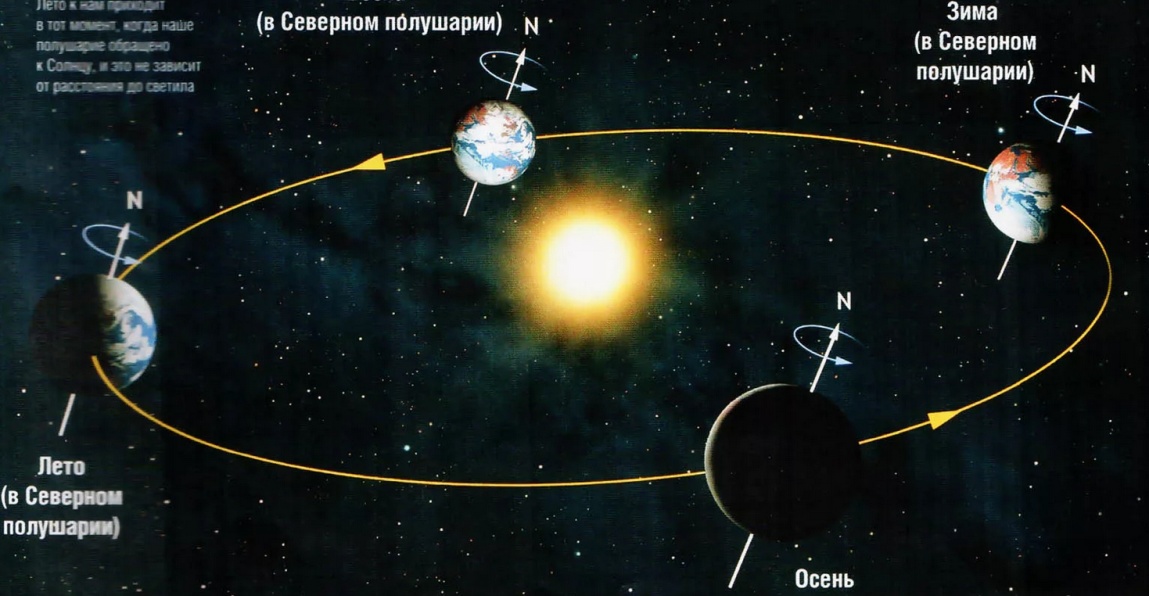 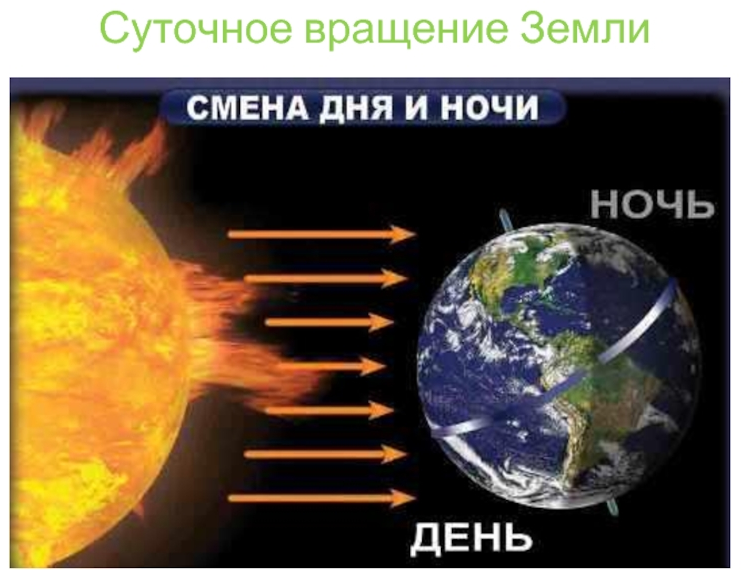 6
Цефеиды – пульсирующие звёзды
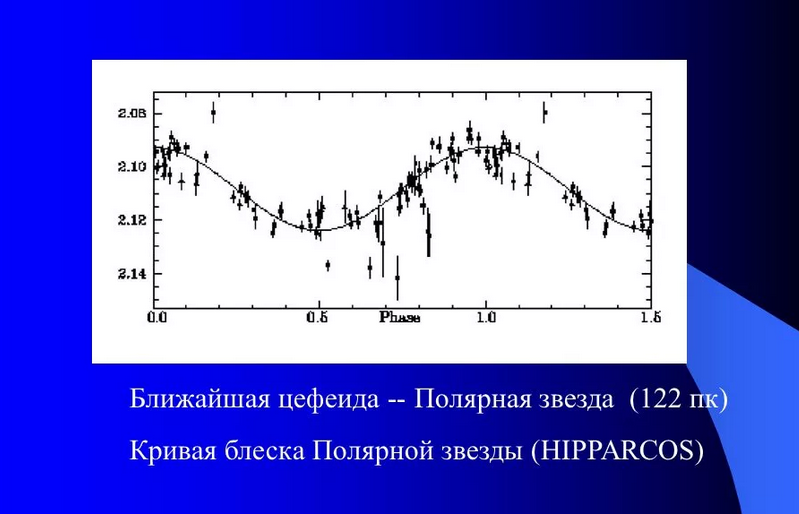 Пульсации блеска Полярной звезды
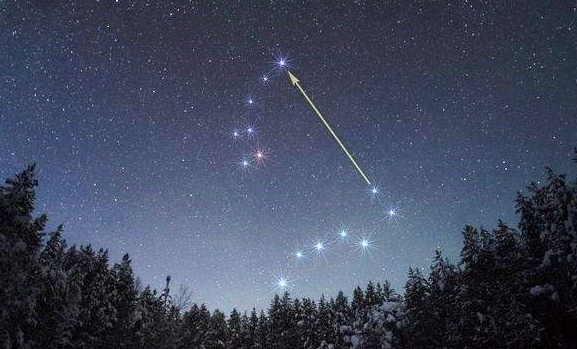 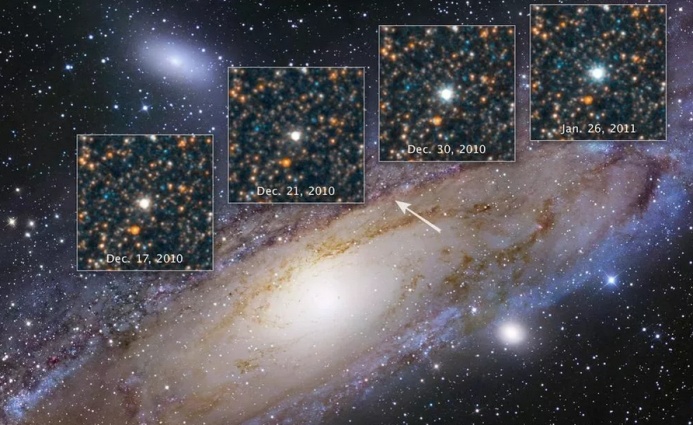 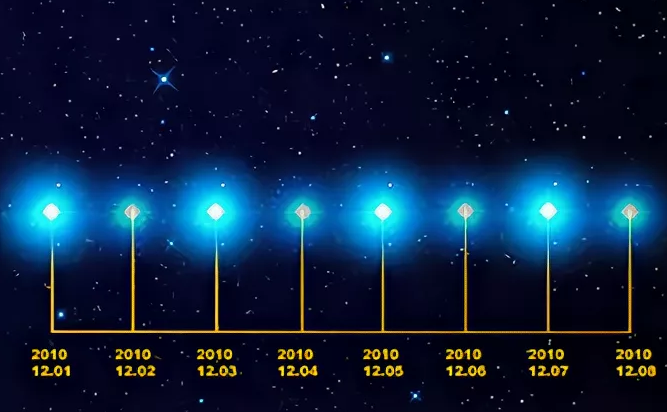 Дельта Цефея
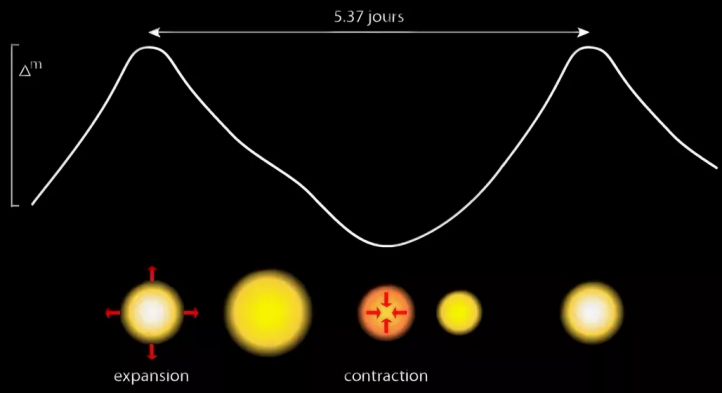 7
Реакция Белоусова (1951 г.) – Жаботинского (теория)
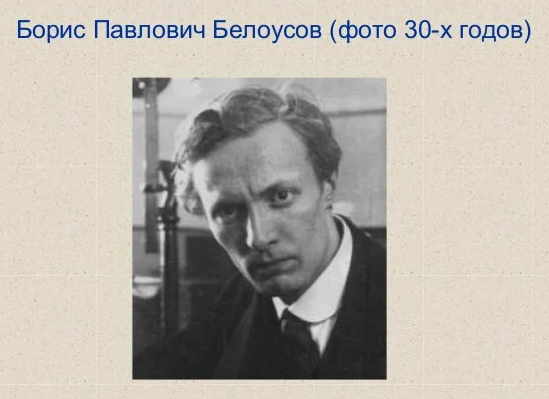 Симон Шноль - История открытия:     https://www.youtube.com/watch?v=Op066Iof2sE
Реакция Белоусова – Жаботинского
Волны  при  протекании  реакцииБелоусова - Жаботинского
Ещё волны …
“Опр.” Колебаниями называются процессы, обладающие в  той или иной мере свойством повторяемости во времени
Замечания:
1. Почему так «расплывчато»?
…
?!
12
“Визуализация” колебаний
Гармонические
Осциллограф
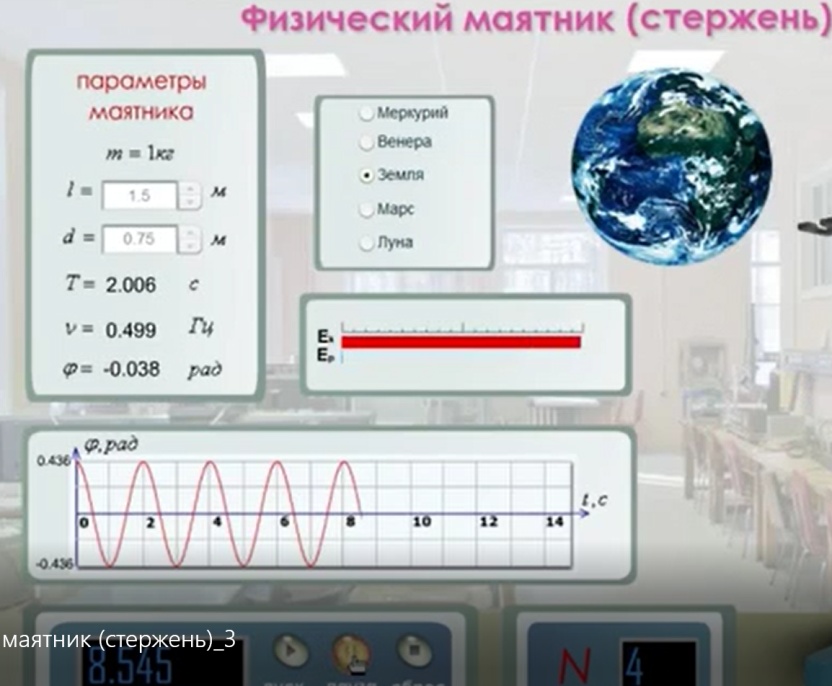 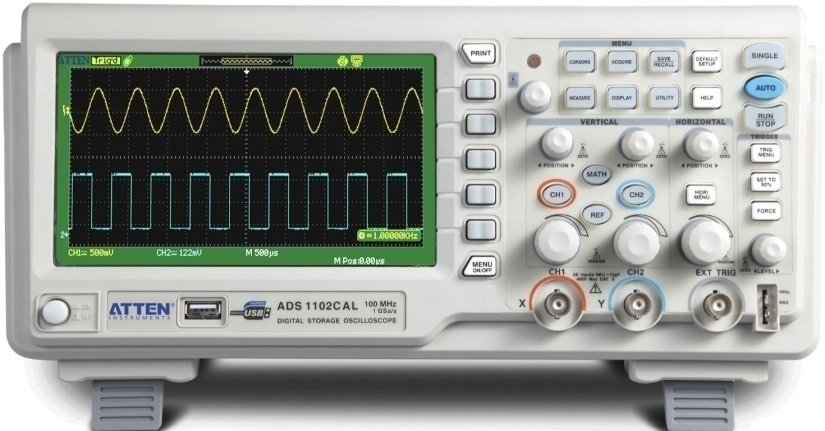 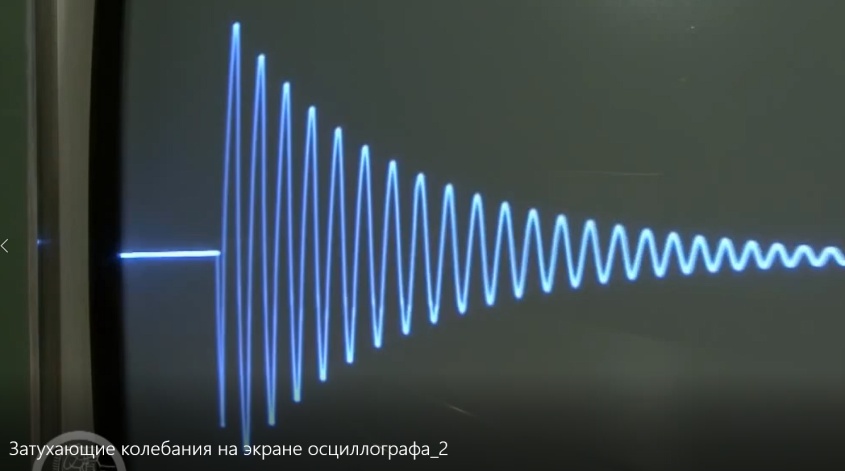 «Затухающие»
13
“Разные” колебания
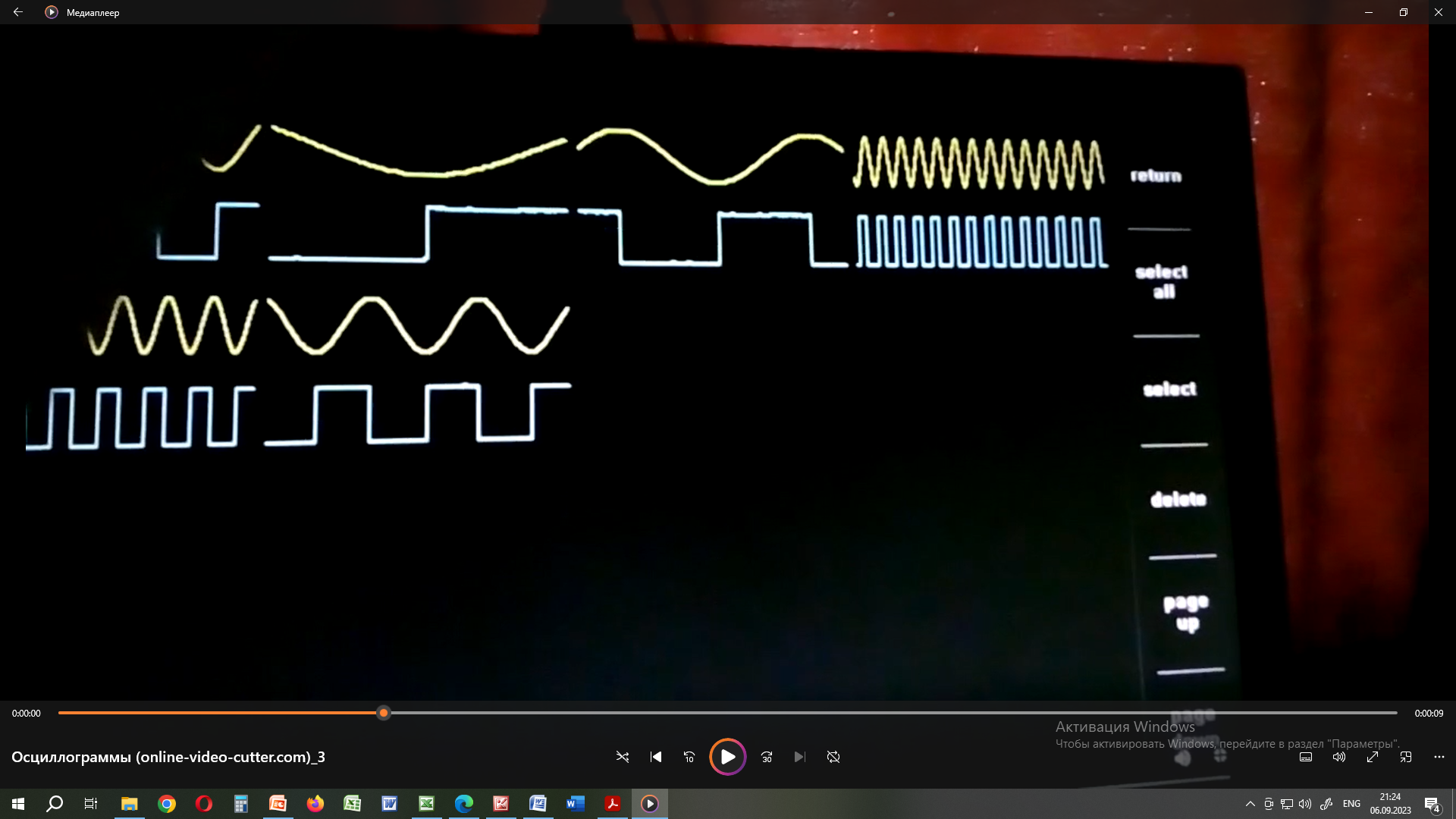 14
Апериодический режим -
“Релаксация”
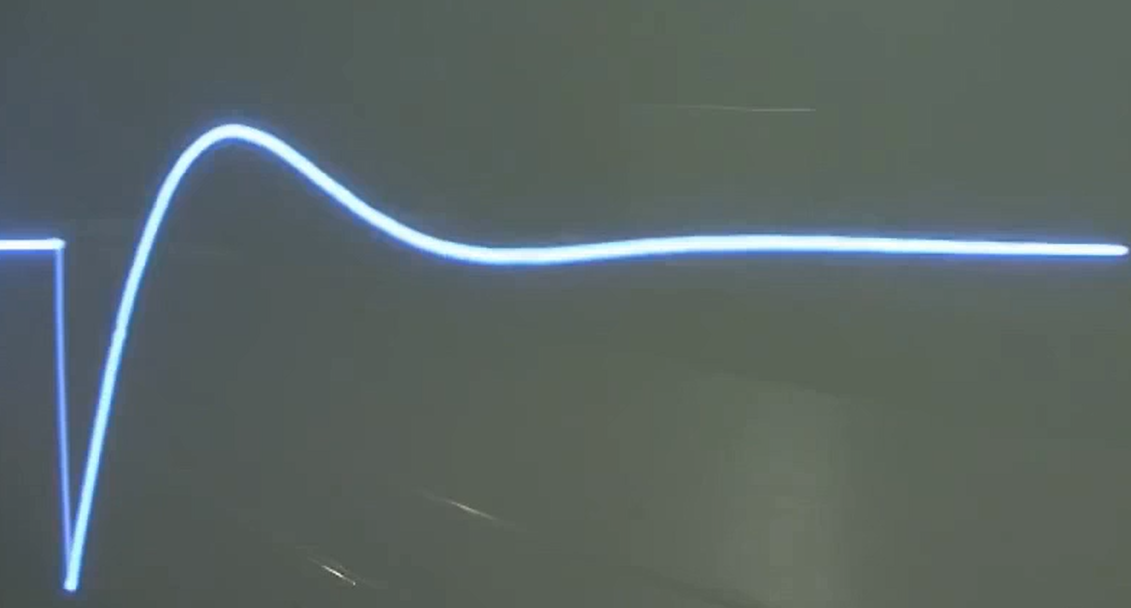 15
“Разные” колебания
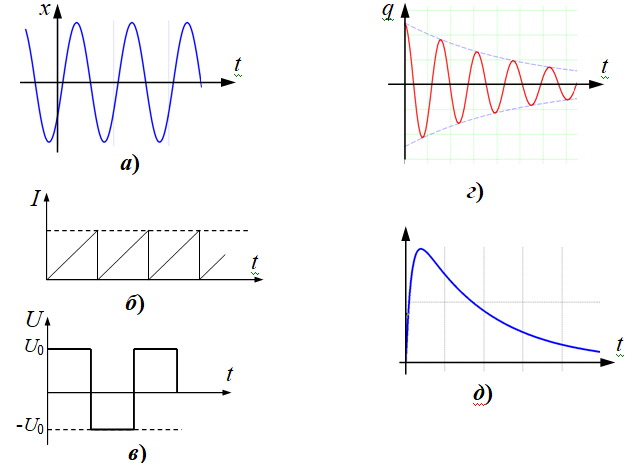 x
q
I


U
U0
-U0
16
“Опр.” Колебаниями называются процессы, обладающие в той или иной мере свойством повторяемости во времени
Замечания:
1. Почему так «расплывчато»?
2. Какие-такие «процессы? Что там по оси … ?
?!
, …
x,     , q, I, u, …,  а ещё
“Кси”:
     “теория колебаний”
3. “Классификация”
(какие бывают колебания) ??
17
Анкерный механизм
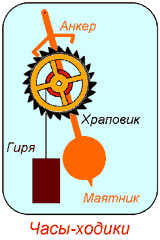 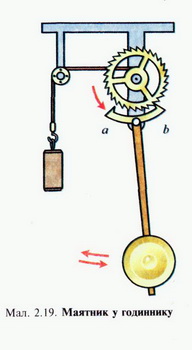 Маятник часов
18
Анкерный механизм
19
4. «Одномерный осциллятор» /Свободные колебания
1.2. Модель гармонический осциллятор. “Кинематика” гармонических колебаний
(Опр.) Колебания называются гармоническими, если они происходят по закону синуса или косинуса:
cos ? 
или:
!!

20
Какая «динамика» способна это обеспечить?:
r
? Вязкость среды
m
k
x
0
X
1.3. Динамика гармонических колебаний. Примеры
«Квазиупругая / возвращающая сила»
Fx     x
(Fx  = -kx)
Примеры  простейших  механических  и  электрических гармонических  осцилляторов
Пример 1.3.1.  Пружинный маятник
21
O

l

R

ц.т.
+
C
L
-
Пример 1.3.2.  Колебательный контур
Пример 1.3.4.  Физический / Математический маятник
I
si
Уравнение гармонического осциллятора
Замечания:
Пример 1.3.3.  «Вертикальный пружинный маятник»
1. Собственная частота
?!
А и 0
2. Амплитуда и начальная фаза
22
W
Wп
Wк
W0
t
Wп
1.4. Энергия гармонического осциллятора
Деформации нет
0
t
Wк
Скорость максимальна
t
0
Wп + Wк= const
подсказка:
t
*) подсказка:
Энергия гармонического осциллятора
(на примере пружинного маятника)
Потерь нет – гармонические
                                !!
Wп + Wк= const
Полезные аналогии
Таблица 1.1.